[Speaker Notes: More material：https://www.freeppt7.com]
CONTENTS
PART ONE
YOUR TITLE HERE
PART THE
YOUR TITLE HERE
PART THREE
YOUR TITLE HERE
PART FOUR
YOUR TITLE HERE
PART ONE
ADD YOUR TITLE HERE
[Speaker Notes: More material：https://www.freeppt7.com]
Click here to add a title
Title numbers, etc., can be changed by clicking and re-entering, and the font, font size, color, line spacing, and so on can be modified in the "Start" panel at the top. Suggested body8-14Word number,1.3Fold the word spacing.
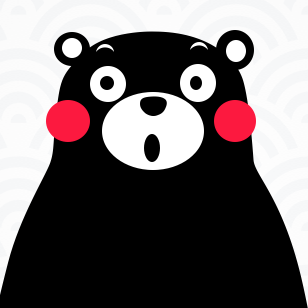 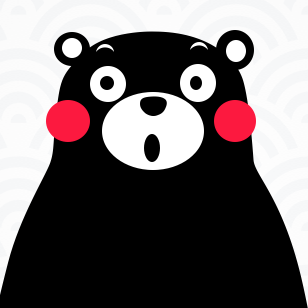 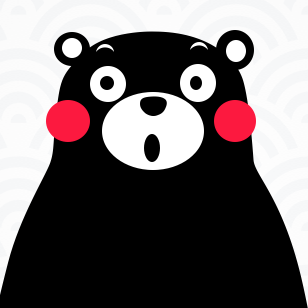 ADD YOUR TITLE HERE
ADD YOUR TITLE HERE
ADD YOUR TITLE HERE
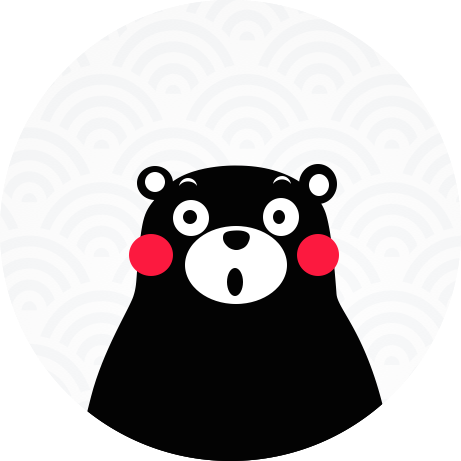 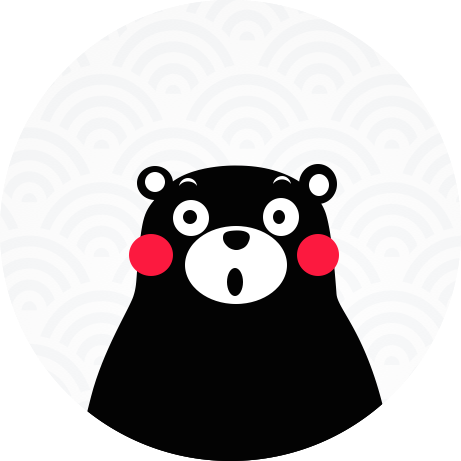 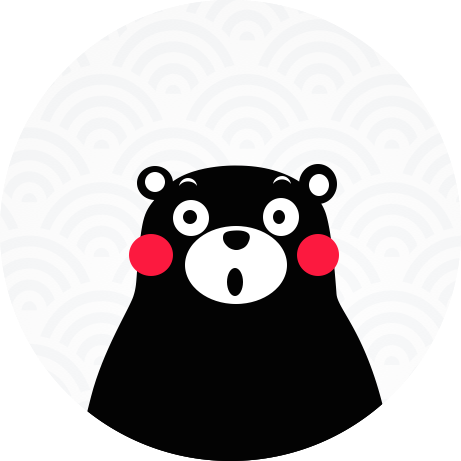 Click here to add a title
Click here to add a title
Click here to add a title
Title numbers, etc., can be changed by clicking and re-entering, and the font, font size, color, line spacing, and so on can be modified in the "Start" panel at the top. Suggested body8-14Word number,1.3Fold the word spacing.
Title numbers, etc., can be changed by clicking and re-entering, and the font, font size, color, line spacing, and so on can be modified in the "Start" panel at the top. Suggested body8-14Word number,1.3Fold the word spacing.
Title numbers, etc., can be changed by clicking and re-entering, and the font, font size, color, line spacing, and so on can be modified in the "Start" panel at the top. Suggested body8-14Word number,1.3Fold the word spacing.
Fonts, font sizes, colors, line spacing, and more can be modified in the start panel at the top.
Fonts, font sizes, colors, line spacing, and more can be modified in the start panel at the top.
Fonts, font sizes, colors, line spacing, and more can be modified in the start panel at the top.
Click here to add a title
Click here to add a title
Click here to add a title
Click here to add a title
Title numbers, etc., can be changed by clicking and re-entering, and the font, font size, color, line spacing, and so on can be modified in the "Start" panel at the top.
Title numbers, etc., can be changed by clicking and re-entering, and the font, font size, color, line spacing, and so on can be modified in the "Start" panel at the top.
Title numbers, etc., can be changed by clicking and re-entering, and the font, font size, color, line spacing, and so on can be modified in the "Start" panel at the top.
Title numbers, etc., can be changed by clicking and re-entering, and the font, font size, color, line spacing, and so on can be modified in the "Start" panel at the top.
PART THE
ADD YOUR TITLE HERE
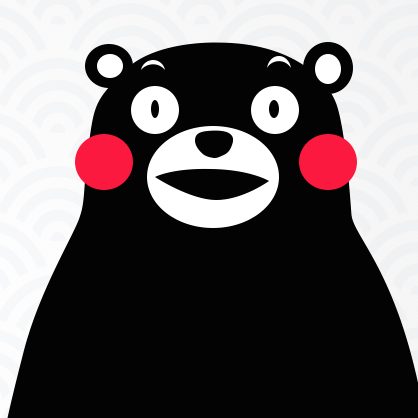 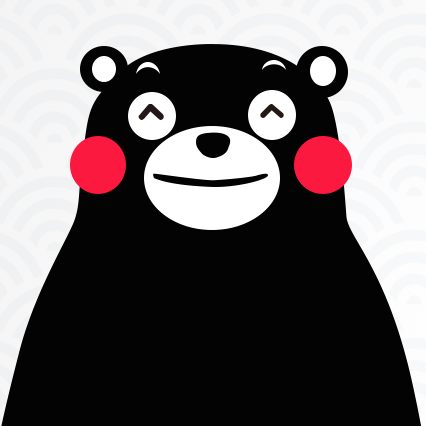 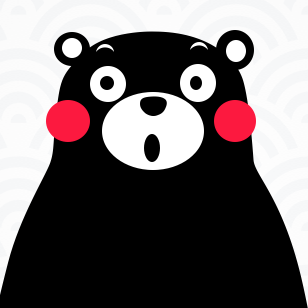 Top ofFonts, font sizes, colors, line spacing, and more can be modified in the start panel.
Fonts, font sizes, colors, line spacing, and more can be modified in the start panel at the top.
Top ofFonts, font sizes, colors, line spacing, and more can be modified in the start panel.
Top ofFonts, font sizes, colors, line spacing, and more can be modified in the start panel.
Fonts, font sizes, colors, line spacing, and more can be modified in the start panel at the top.
Fonts, font sizes, colors, line spacing, and more can be modified in the start panel at the top.
Fonts, font sizes, colors, line spacing, and more can be modified in the start panel at the top.
Top ofFonts, font sizes, colors, line spacing, and more can be modified in the start panel.
Top ofFonts, font sizes, colors, line spacing, and more can be modified in the start panel.
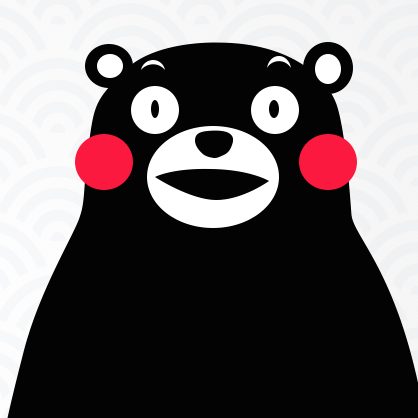 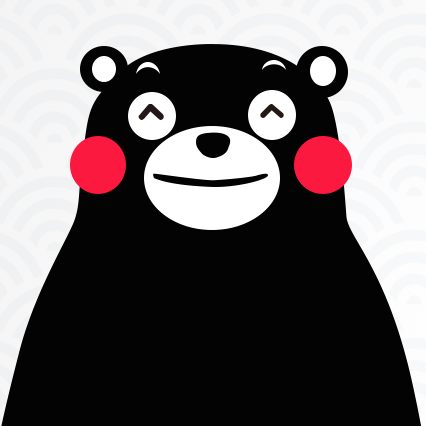 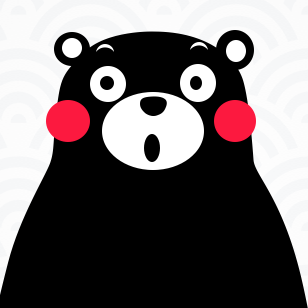 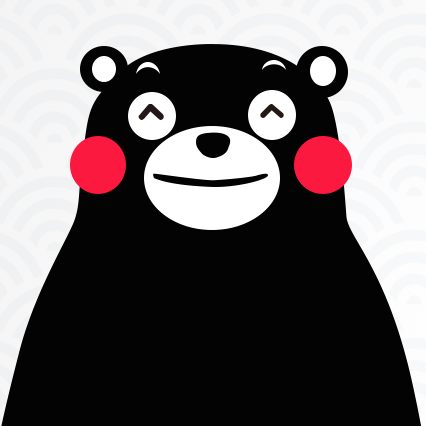 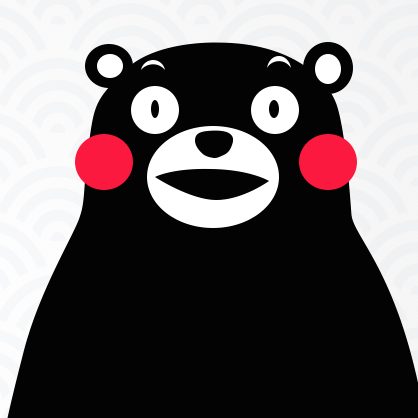 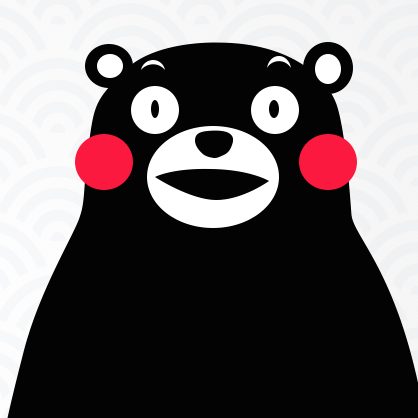 TITLE HERE
Title numbers, etc., can be changed by clicking and re-entering, and the font, font size, color, line spacing, and so on can be modified in the "Start" panel at the top. Suggested body8-14Word number,1.3Fold the word spacing. Title numbers, etc., can be changed by clicking and re-entering, and the font, font size, color, line spacing, and so on can be modified in the "Start" panel at the top. Suggested body8-14Word number,1.3Fold the word spacing.
59%
Fonts, font sizes, colors, line spacing, and more can be modified in the start panel at the top. Suggested body8-14Word number,1.3Fold the word spacing.
9%
Fonts, font sizes, colors, line spacing, and more can be modified in the start panel at the top.
10%
Top ofFonts, font sizes, colors, line spacing, and more can be done in the start panelModify.
23%
Top ofFonts, font sizes, colors, line spacing, and more can be done in the start panelModify.
Click here to add a title
Click here to add a title
Title numbers, etc., can be changed by clicking and re-entering, and the font, font size, color, line spacing, and so on can be modified in the "Start" panel at the top. Suggested body8-14Word number,1.3Fold the word spacing. Title numbers, etc., can be changed by clicking and re-entering, and the font, font size, color, line spacing, and so on can be modified in the "Start" panel at the top.
Title numbers, etc., can be changed by clicking and re-entering, and the font, font size, color, line spacing, and so on can be modified in the "Start" panel at the top. Suggested body8-14Word number,1.3Fold the word spacing. Title numbers, etc., can be changed by clicking and re-entering, and the font, font size, color, line spacing, and so on can be modified in the "Start" panel at the top.
Click here to add a title
Click here to add a title
Title numbers, etc., can be changed by clicking and re-entering, and the font, font size, color, line spacing, and so on can be modified in the "Start" panel at the top. Suggested body8-14Word number,1.3Fold the word spacing. Title numbers, etc., can be changed by clicking and re-entering, and the font, font size, color, line spacing, and so on can be modified in the "Start" panel at the top.
Title numbers, etc., can be changed by clicking and re-entering, and the font, font size, color, line spacing, and so on can be modified in the "Start" panel at the top. Suggested body8-14Word number,1.3Fold the word spacing. Title numbers, etc., can be changed by clicking and re-entering, and the font, font size, color, line spacing, and so on can be modified in the "Start" panel at the top.
PART THREE
ADD YOUR TITLE HERE
2016
2019
2014
2015
2018
2013
2017
Click here to add a title
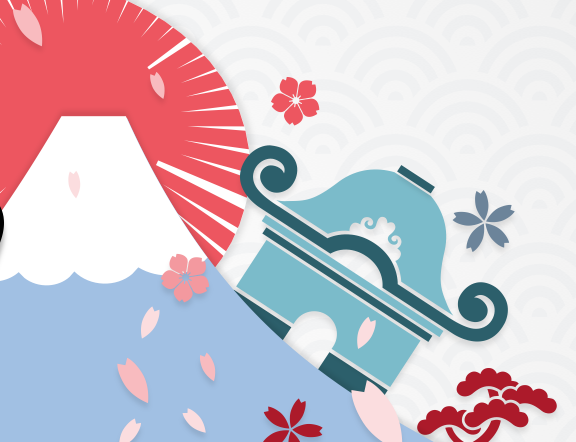 Title numbers, etc., can be changed by clicking and re-entering, and the font, font size, color, line spacing, and so on can be modified in the "Start" panel at the top. Suggested body8-14Word number,1.3Fold the word spacing. Title numbers, etc., can be changed by clicking and re-entering, and the font, font size, color, line spacing, and so on can be modified in the "Start" panel at the top.
[Speaker Notes: More material：https://www.freeppt7.com]
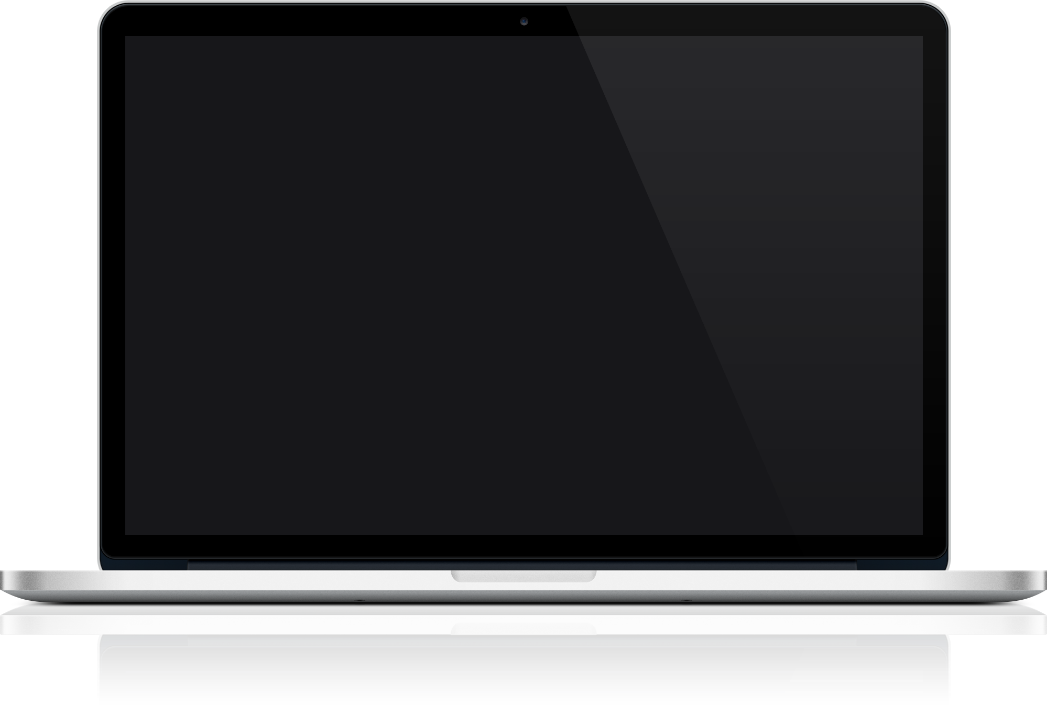 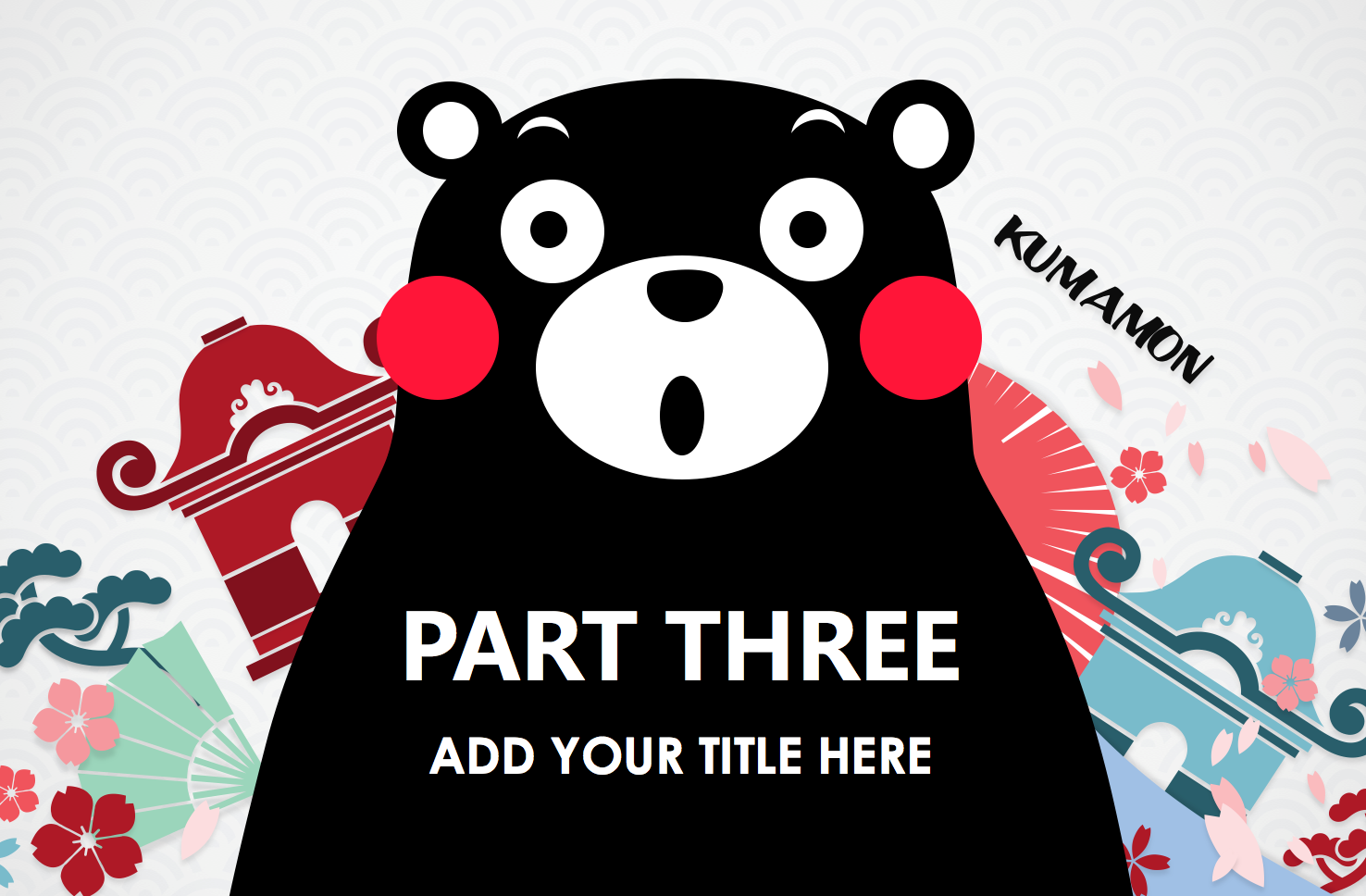 Title numbers, etc., can be changed by clicking and re-entering, and the font, font size, color, line spacing, and so on can be modified in the "Start" panel at the top.
Title numbers, etc., can be changed by clicking and re-entering, and the font, font size, color, line spacing, and so on can be modified in the "Start" panel at the top.
Title numbers, etc., can be changed by clicking and re-entering, and the font, font size, color, line spacing, and so on can be modified in the "Start" panel at the top.
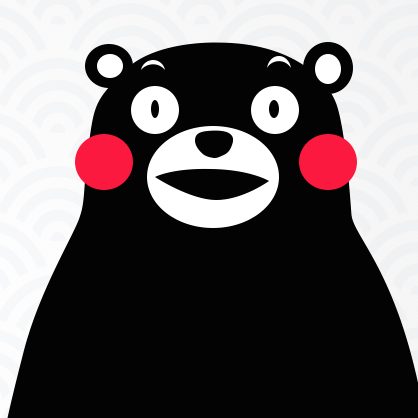 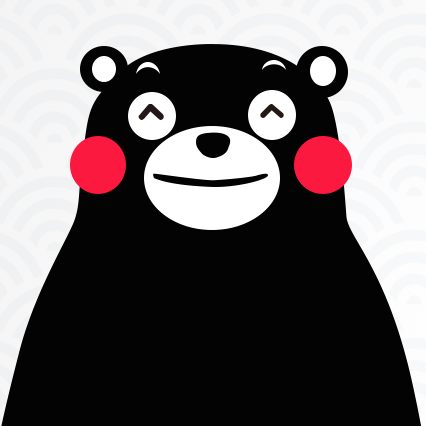 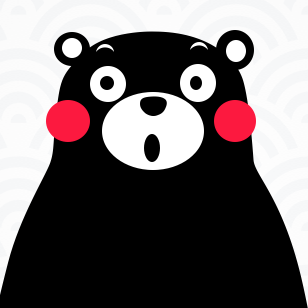 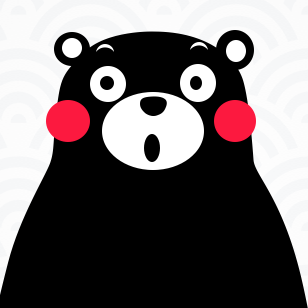 Click here to add a title
Click here to add a title
Click here to add a title
Click here to add a title
Title numbers, etc., can be changed by clicking and re-entering, and the font, font size, color, line spacing, and so on can be modified in the "Start" panel at the top. Suggested body8-14Word number,1.3Fold the word spacing.
Title numbers, etc., can be changed by clicking and re-entering, and the font, font size, color, line spacing, and so on can be modified in the "Start" panel at the top. Suggested body8-14Word number,1.3Fold the word spacing.
Title numbers, etc., can be changed by clicking and re-entering, and the font, font size, color, line spacing, and so on can be modified in the "Start" panel at the top. Suggested body8-14Word number,1.3Fold the word spacing.
Title numbers, etc., can be changed by clicking and re-entering, and the font, font size, color, line spacing, and so on can be modified in the "Start" panel at the top. Suggested body8-14Word number,1.3Fold the word spacing.
PART FOUR
ADD YOUR TITLE HERE
80%
Suggested body8-14Word number,1.3Fold the word spacing. Title numbers, etc., can be changed by clicking and re-entering, and the font, font size, color, line spacing, and so on can be modified in the "Start" panel at the top.
20%
Suggested body8-14Word number,1.3Fold the word spacing. Title numbers, etc., can be changed by clicking and re-entering, and the font, font size, color, line spacing, and so on can be modified in the "Start" panel at the top.
Click here to add a title
Click here to add a title
Title numbers, etc., can be changed by clicking and re-entering, and the font, font size, color, line spacing, and so on can be modified in the "Start" panel at the top. Suggested body8-14Word number,1.3Fold the word spacing.
Fonts, font sizes, colors, line spacing, and more can be modified in the start panel at the top.
Click here to add a title
Click here to add a title
Top ofFonts, font sizes, colors, line spacing, and more can be modified in the start panel.
Title numbers, etc., can be changed by clicking and re-entering, and the font, font size, color, line spacing, and so on can be modified in the "Start" panel at the top. Suggested body8-14Word number,1.3Fold the word spacing.
[Speaker Notes: More material：https://www.freeppt7.com]
Click here to add a title
Click here to add a title
Click here to add a title
Click here to add a title
Click here to add a title
Click here to add a title
Top ofFonts, font sizes, colors, line spacing, and more can be modified in the start panel.
Top ofFonts, font sizes, colors, line spacing, and more can be modified in the start panel.
Top ofFonts, font sizes, colors, line spacing, and more can be modified in the start panel.
Top ofFonts, font sizes, colors, line spacing, and more can be modified in the start panel.
Top ofFonts, font sizes, colors, line spacing, and more can be modified in the start panel.
Top ofFonts, font sizes, colors, line spacing, and more can be modified in the start panel.
Fonts, font sizes, colors, line spacing, and more can be modified in the start panel at the top. Suggested body8-14Word number.
Fonts, font sizes, colors, line spacing, and more can be modified in the start panel at the top. Suggested body8-14Word number.
Fonts, font sizes, colors, line spacing, and more can be modified in the start panel at the top. Suggested body8-14Word number.
Fonts, font sizes, colors, line spacing, and more can be modified in the start panel at the top. Suggested body8-14Word number.
Fonts, font sizes, colors, line spacing, and more can be modified in the start panel at the top. Suggested body8-14Word number.
Fonts, font sizes, colors, line spacing, and more can be modified in the start panel at the top. Suggested body8-14Word number.
THANK YOU!
[Speaker Notes: More material：https://www.freeppt7.com]
OfficePLUS
Background picture material
[Speaker Notes: More material：https://www.freeppt7.com]